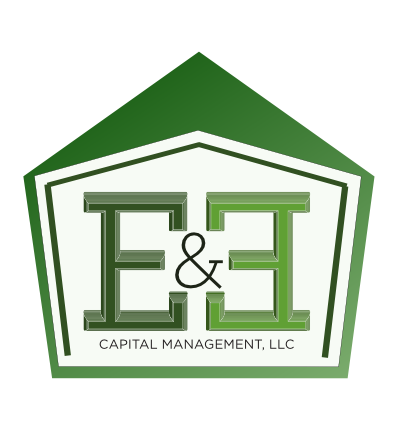 E & E Capital Management, LLC
Your Eyes & Ears protecting you!
About Us
E & E Capital Management is a Metro Atlanta based company specializing in managing SFH, TH, Condos, and Multifamily units. We are client service oriented and don’t believe in the “one size fits all” approach.

Our company is all-inclusive. We offer services covering all aspects of the process: buying, renting, and selling. This takes much of the stress away from investing in real estate.

We have purchased over 175 properties through various sources, and currently manage 200 properties in 7 Georgia counties. We invest for ourselves as well as our clients who are located in the U.S. and abroad.

E & E are your eyes & ears for buying, renting, and selling.
Our Mission
To treat both investors and tenants as our priority and make “win-win” situations that allow us to get the best benefit for all parties. We are always looking out for client’s interests and making sure we are doing everything in our power to maximize profitability. We are constantly striving to find the balance between safe beautiful homes and budgets. We are advocates for our tenants to make sure their safety is always insured, they are able to find a suitable home, and that they are able to communicate with us.   

To be your eyes & ears for buying, renting, and selling.
Why us?
As investors ourselves, we understand all your concerns regarding vacancies, damaged properties, and non-paying tenants. 

The eyes and ears of our management company will help you avoid costly mistakes. 

We find quality tenants fast and efficiently with our unique marketing strategies while maintaining investors properties hassle-free.

We promise you superior communication, speed, trust, and protection to both tenant and client interests.
Atlanta Area Information
Atlanta is an excellent investment location that possess these key factors: high net return on rental properties, high potential for value appreciation, areas of gentrification, growing population, growing economy, and comparatively lower priced properties. All of these factors bring together the perfect real estate investment market where you can get the most bang for your buck!
Areas We Serve
Clayton County:
Forest Park
Hampton
Riverdale
Jonesboro
Morrow
Fayetteville
Rex
College Park
Conley
Ellenwood
Lake City
Fulton County:
Atlanta













Union City
Henry County:
Stockbridge
McDonough
Rockdale County:
Conyers
Dekalb County:
Lithonia
Stone Mountain
Cobb County:
Marietta
Carroll County:
Villa Rica
Our Services Include:
Fill vacancies
Advertise your rentals
Handle tenant inquiries
Application processing
Lease signing
Eviction Handling
Rent and Security deposit collection
Financial reporting
Manage HOA Relationships
Expense Handling
Move in/out inspections
Rehab Supervision
Property Strategy Consultations
Extensive network
Benefits
Transparent and reliable management services
Thorough owner statements
Online Owner Portal Access
Industry leading marketing tools
Hassle-free maintenance request handling
Prompt Response to Tenant Requests
Low vacancy rate
Fast turnover time
Industry specific local knowledge
Portfolio Analysis
Nationwide credit, criminal, and eviction history screening
Maintenance Handling
NO additional fees for maintenance supervision
Dedicated maintenance manager
Online portal for tenants to put in work orders
Online portal for owners to view work orders
Online portal for vendors to access, update, and invoice work orders
Speedy response to our tenants work orders
Through our extensive vetting of contractors, we find the most qualified and cost efficient team who provides quality, warrantied reliable work.
Specialized companies contracted with cost-effective pricing
Pictures of major work are provided  
Set approval and budget limitations
Transparency
You will have your own login to our property manager system to see all tenant transactions, work orders, and invoices.

You will have your own login to the bank account for complete access. We will never make any major purchases or repairs without contacting you first!

You can see all the maintenance being paid for, the payments to E & E Capital Management, and the profit distribution payments to yourself. 

This allows for Honesty and Trust to thrive!
Our Team
We are very proud of the E & E team! Over the years we have found the right members to produce a solid and growing enterprise, one that you can count on to watch out for your interests, to advocate for the tenants, to handle the stress of maintenance and rehabs. In an industry known for stressful situations, this is one of our keys to a successful property management company.

In addition to the current team members, E&E has established solid relationships with the finest real estate attorneys, title companies, real estate brokers, and agents to conduct business. They provide years of knowledge from all different fields to help us make the best decisions for our invested clients.
Testimonials
Emma has been a terrific property manager.  She's always looking for ways to save me money.  She responds to my (many) emails promptly.  Thanks for your great work, Emma​!!
Jeff 

 Emma and her crew have become the best partner for us as we must make a lot of decision every day . The are helping us in finding tenants, inspect properties, supervising on contractors, buying and selling properties. I really feel safe in their hends and that make for me as an overseas investor the possibility to make business from long distance. Thank you Emma, Greg, Olthea and Rolanda, I am so happy to work with you.
Lior M 

Emma is a person who cares!!!,   first and foremost the most important for her is the  best interests of the people whom  she works with, all that and the fact that she is  first class professional, open to ideas, improving all the   time  places her at the top of her profession I love working with her and with her professional staff, she and her staff are friendly, dedicated, available, advising, explains, patient, reliable and very serious. I gain not only a property manager and an investor's escort but also a dear friend 
       Thank you, Emma, and thank you Greg, Olethea, Rolanda 

Orit 

After a really poor start with a bad agent dishonest contractors Emma came in and sorted out my problems and now things are looking great. If you want a hard working honest person and well structured property manager look no further you just found the best one

James
Thank You!
E & E Capital Management, LLC                    thanks you for your time and interest in our company!

If you have any questions, please contact            404-287-0074 or email Emma@eecapitalmanagement.com

Check out our website at eecapitalmanagement.com